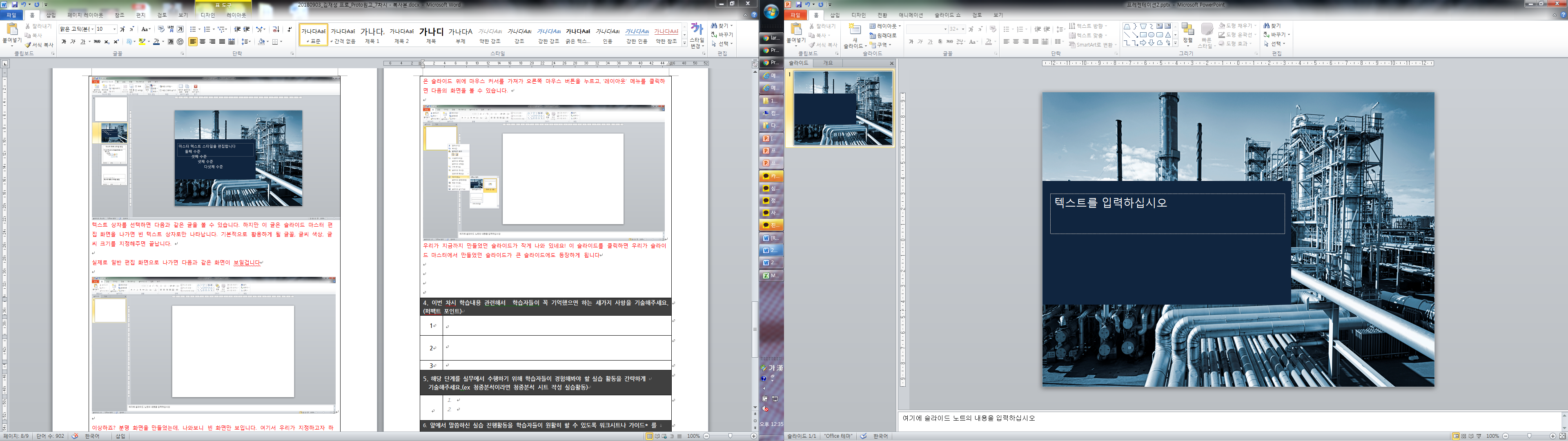 ○○ 기업 
마케팅 전략 수립 방안 제안서
2020.11.10
우리의 이해

프로젝트 추진 전략

추진 조직 및 일정

왜 ○○ 컨설팅인가?